LO: improper fractions to mixed numbers
11.11.20
Improper fractions have numerators greater than the denominator
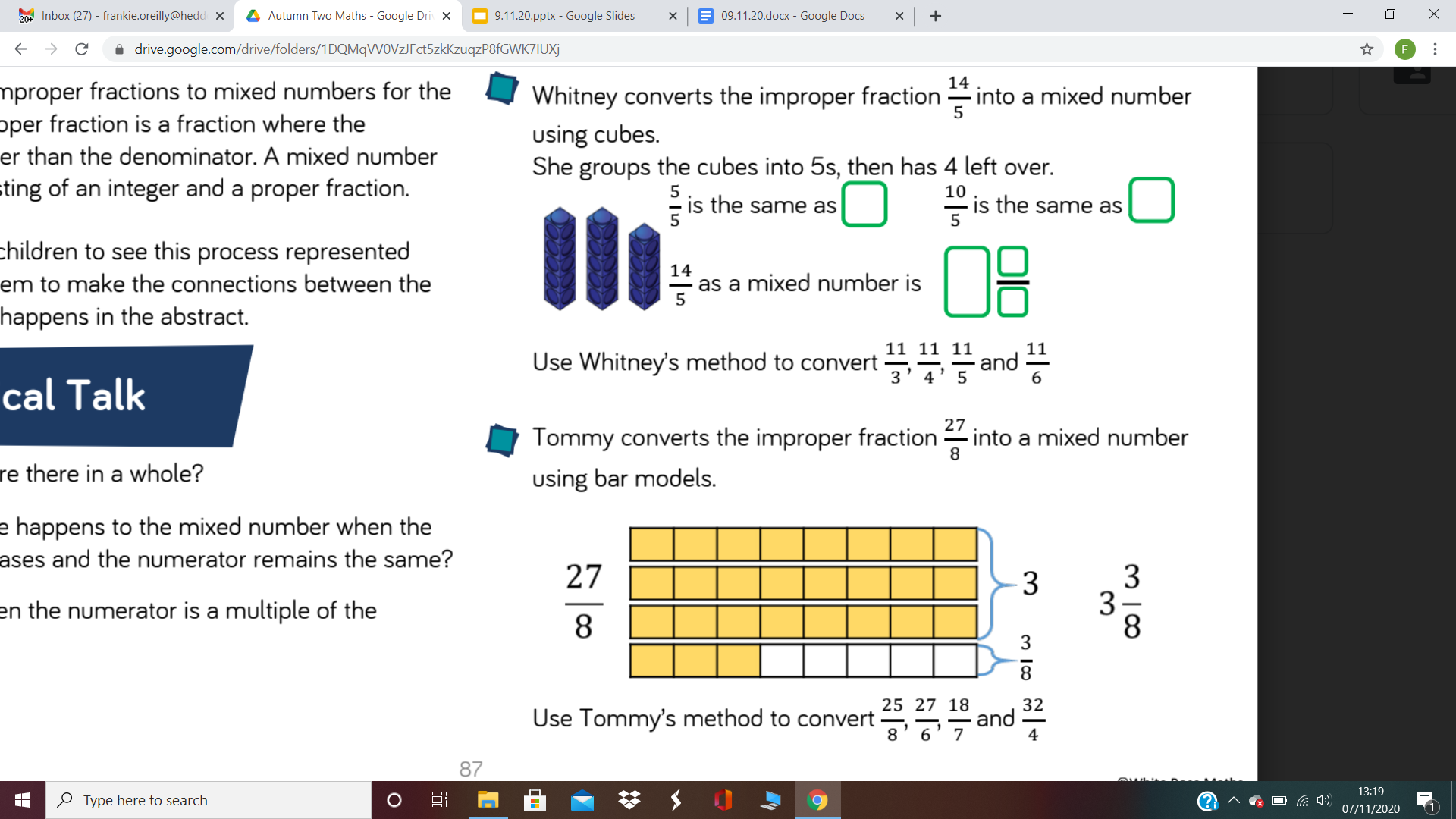 Improper fractions have numerators greater than the denominator
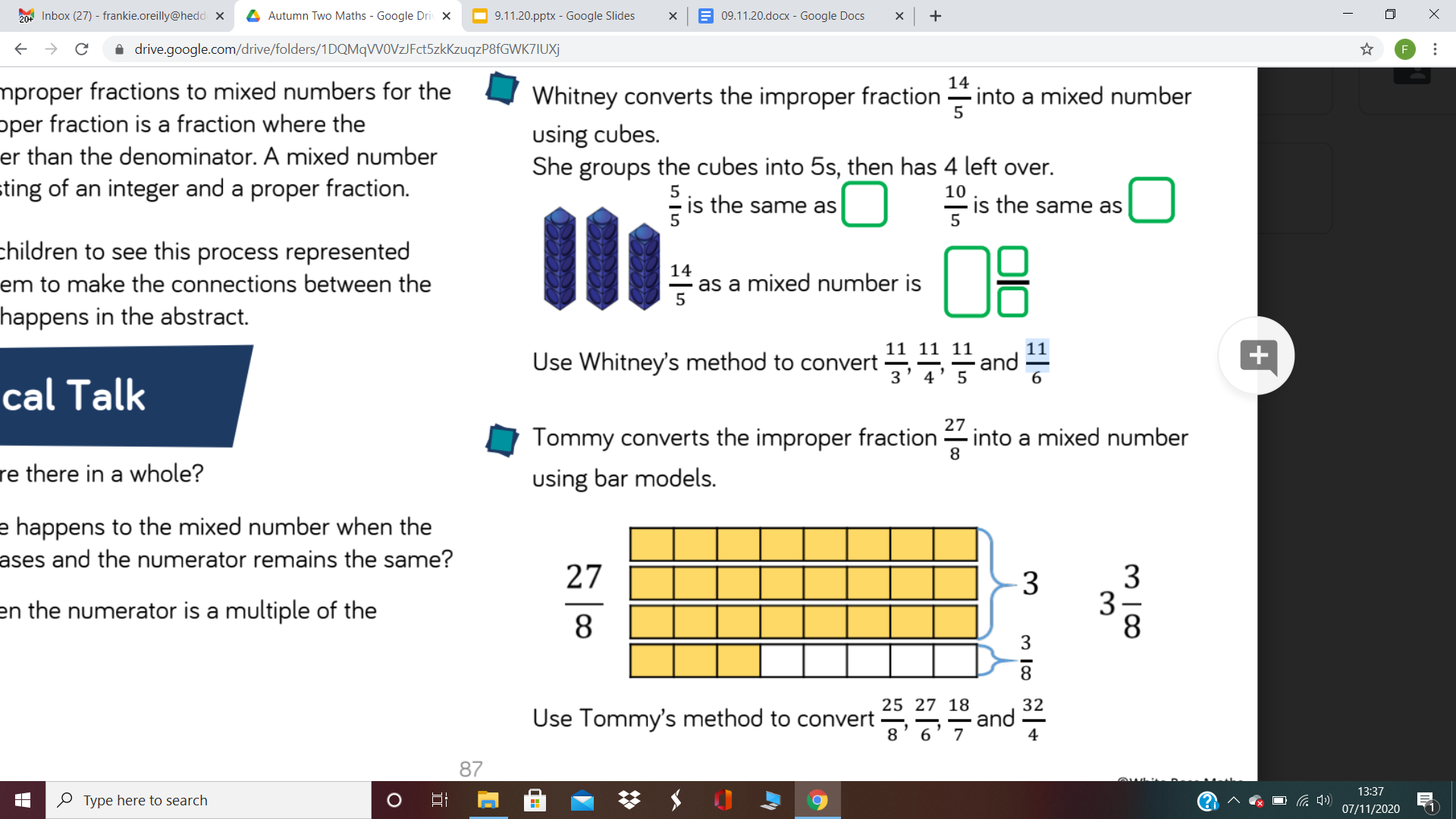 Vote!
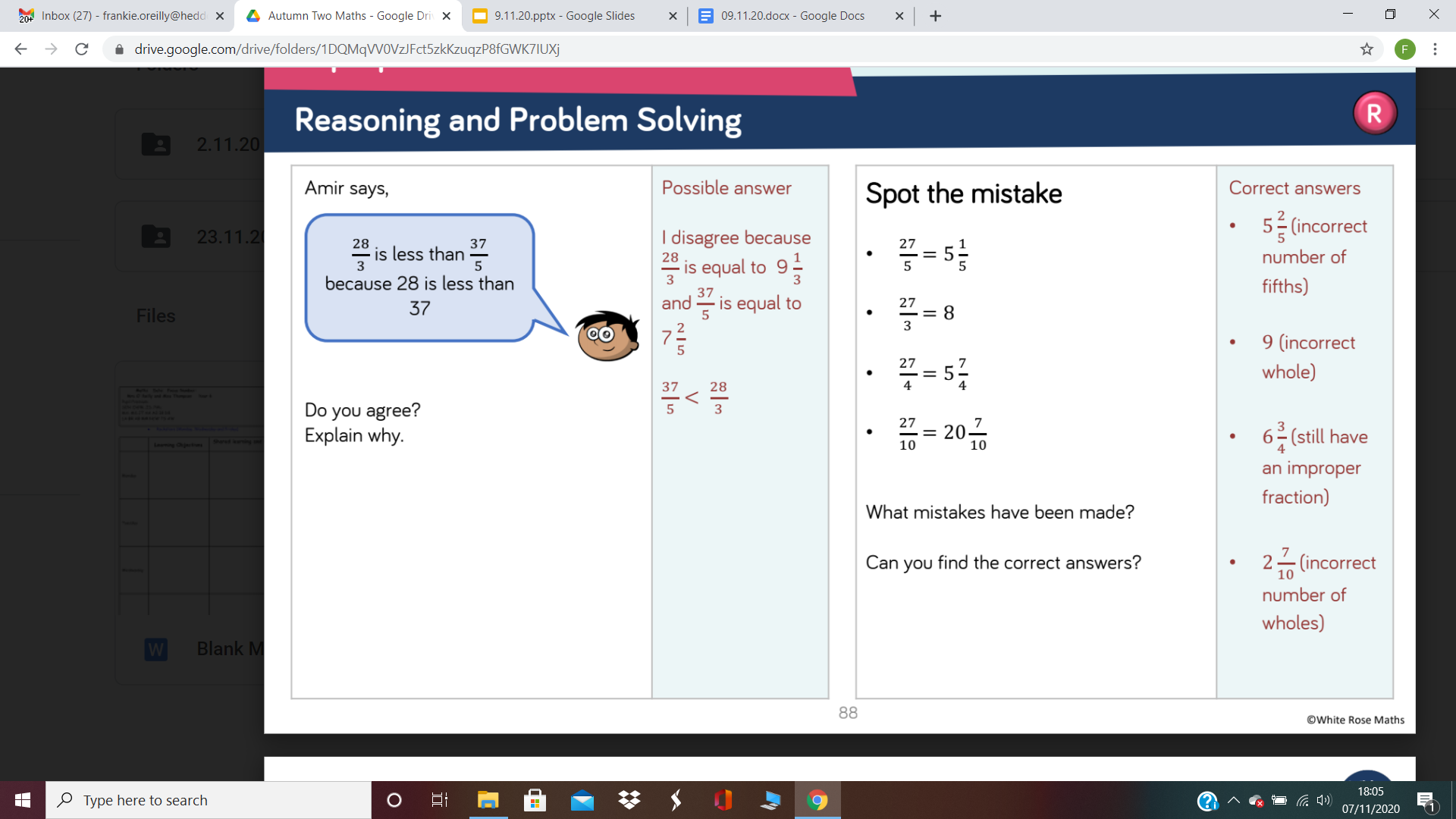 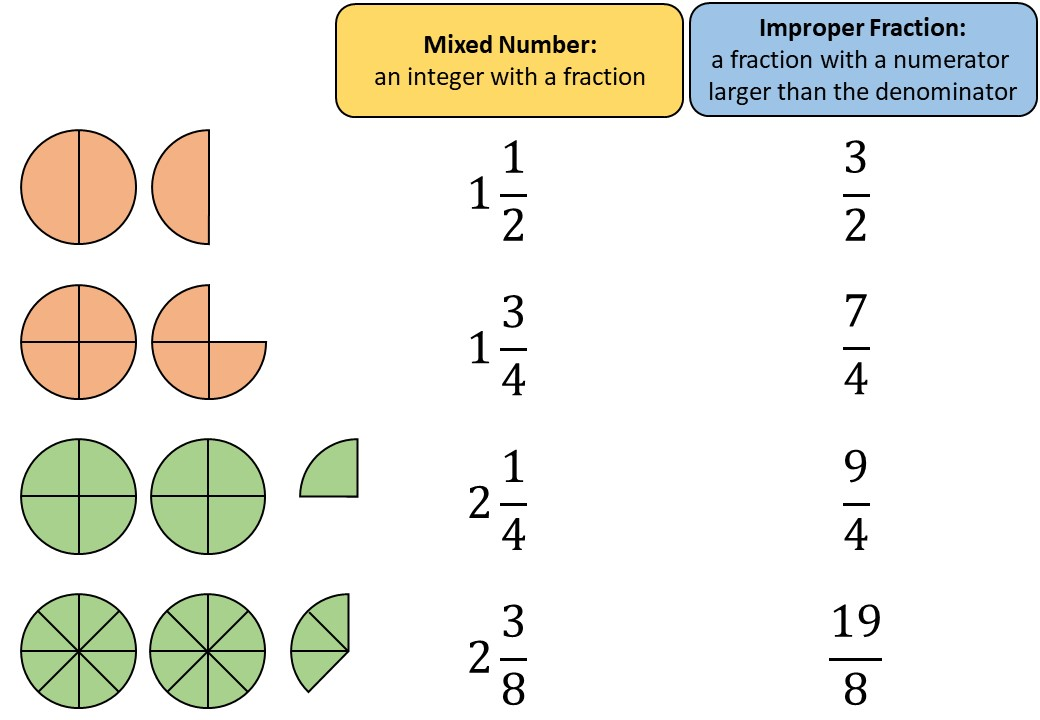 Success checklist to change improper fraction to mixed number:
Numerator ÷ Denominator 
Express your remainder as a fraction, keeping the original denominator